Rostlinstvo a živočišstvo v ČR

Výškové (vegetační) stupně, neboli 
vertikální členění biosféry.
Pásmo dubin
Pásmo dubin: dub, bříza, jasan, habr, borovice,   
Výskyt: v nižších oblastech ČR a pahorkatiny, 
Konkrétně: pouze jižní Morava, hlavně Dyjsko-svratecký úval od Znojemska po okolí Brna, jihozápad Bílých Karpat.
Pásmo bučin
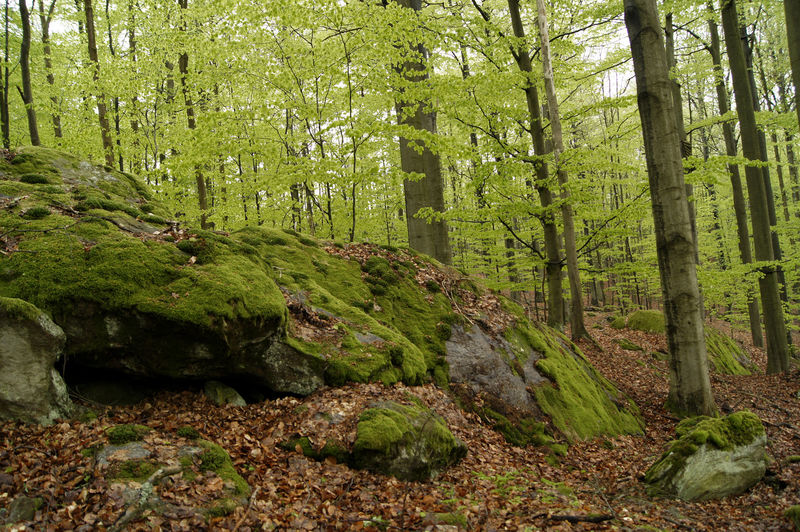 Pásmo bučin: buk, javor, lípa,
Výskyt: bučiny v chráněných krajinných oblastech Bílé Karpaty, Křivoklátsko, Moravsko - slezské Beskydy a v národním parku Podyjí.
Pásmo smrčin
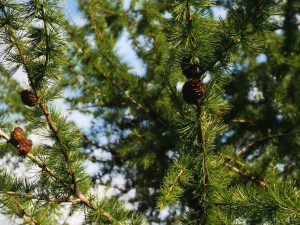 Pásmo smrčin: smrk, modřín opadavý, 
Výskyt: Krkonoše, Šumava, Králický Sněžník, Hrubý Jeseník a jiné.
Pásmo kosodřeviny
Křovitá borovice  - kleč,
Výskyt: Krkonoše a Šumava.
Alpínské louky
Nacházejí se tady nízké traviny, 
Výskyt: nejvyšší nadmořské výšky našich hor – Krkonoše, Hrubý Jeseník.